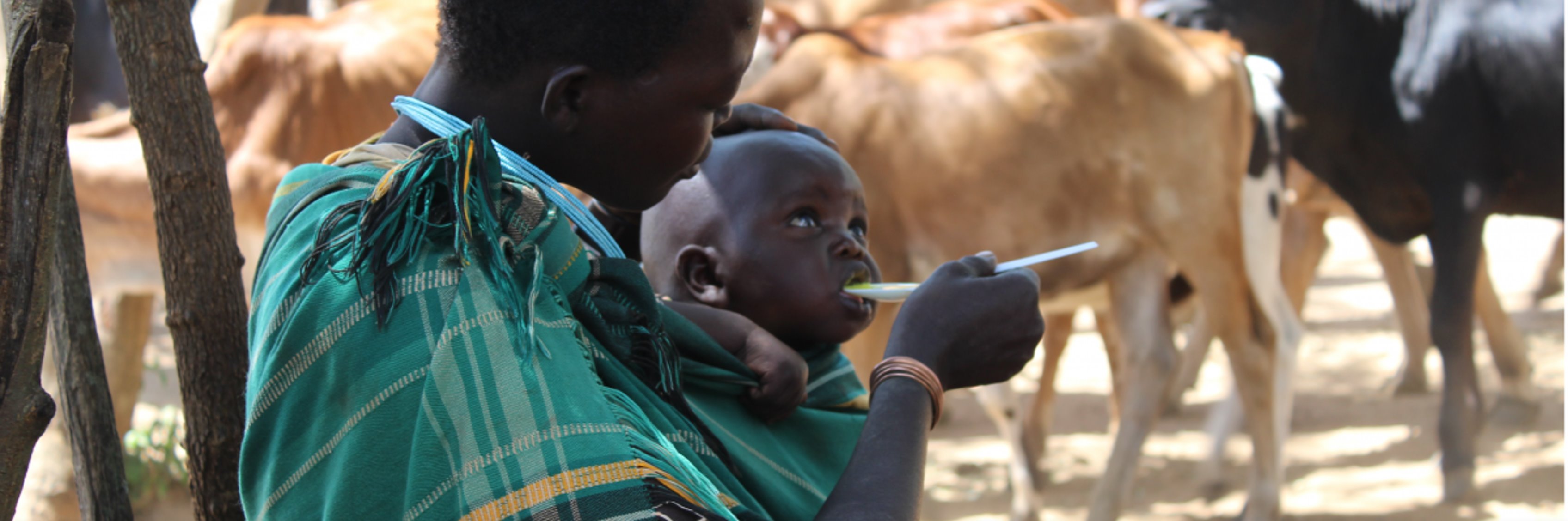 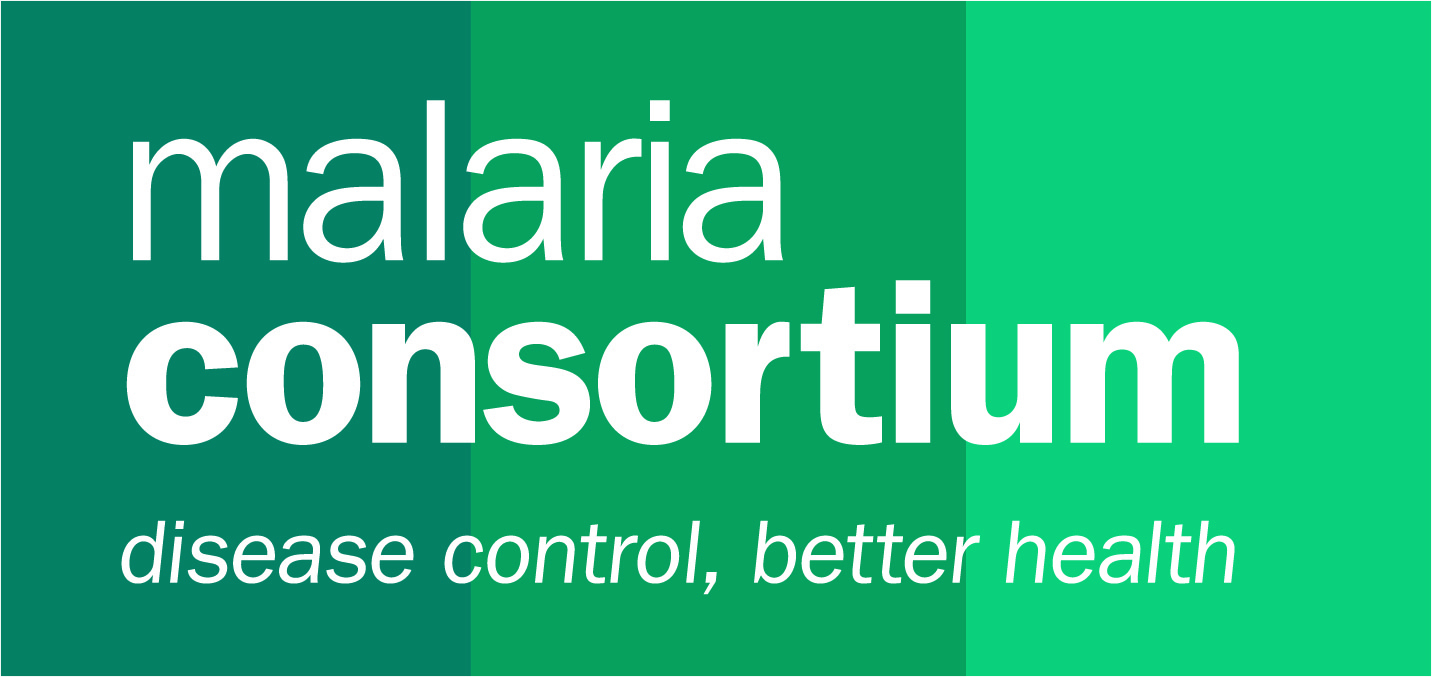 The bigger picture: implications for the future of SMC
Craig Bonnington, Senior Technical Advisor – SMC, Malaria Consortium
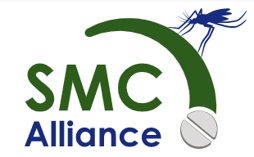 2nd March 2022
Taking SMC to new geographies
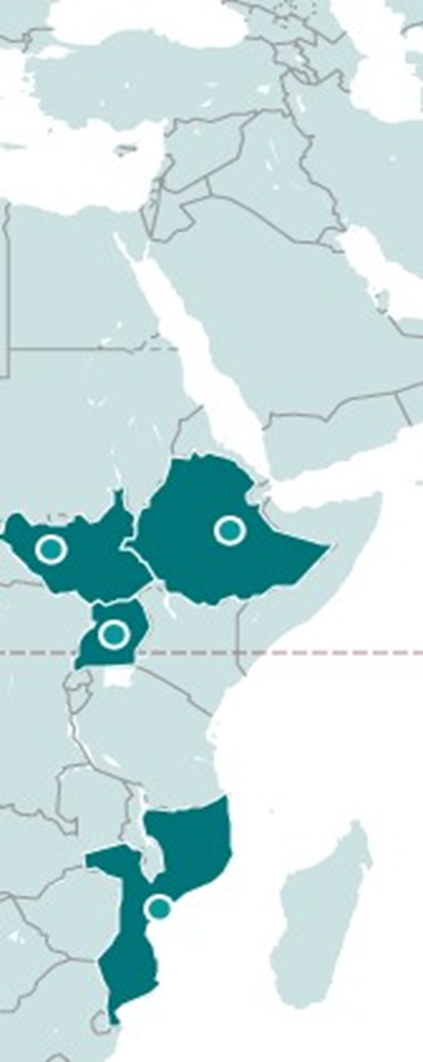 The research in Mozambique and Uganda explores if SMC with SPAQ can be a viable malaria prevention strategy in east and southern Africa, despite a high prevalence of SP resistance markers.
There is as yet no agreed decision-making framework for taking SMC to new geographies.
There is also no standard methodology to determine if SMC can be a viable malaria prevention strategy in areas where resistance is high.
Effectiveness vs. chemoprevention efficacy
SMC is considered effective if it contributes to a significant reduction in incident malaria cases among children during the period of highest risk. 
Many factors influence effectiveness under programmatic conditions, including acceptability, coverage and quality of implementation.
Future effectiveness will be determined by antimalarial medicines ability to clear existing sub-patent infections and prevent new ones. That is what is meant by the term "chemoprevention efficacy”.
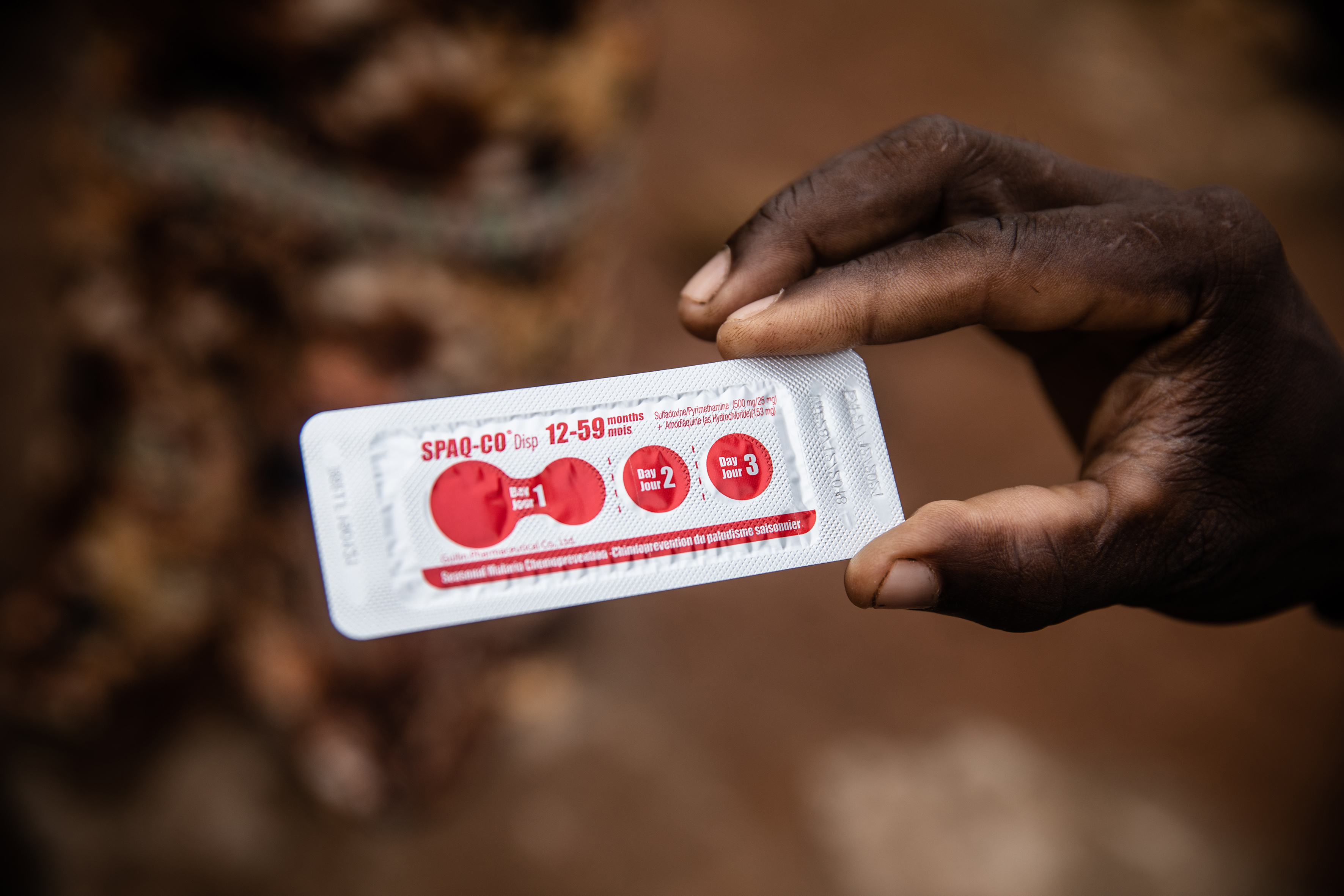 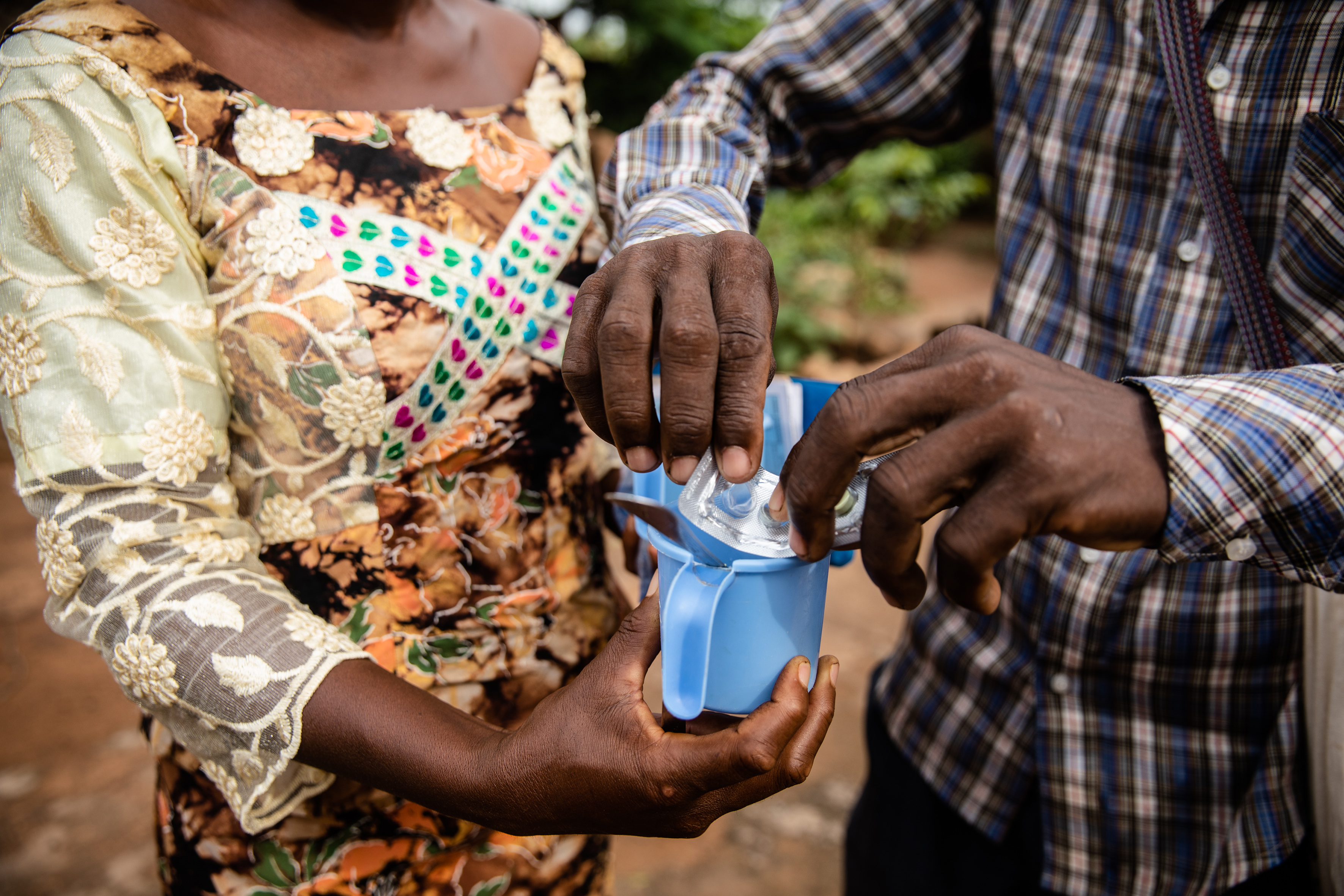 Chemoprevention efficacy
The chemoprevention efficacy of antimalarial drugs is affected by the resistance profile in the targeted area.
Drug dosing also plays a significant role.
The more we understand about the chemoprevention efficacy of SPAQ in different geographies, the more confidently we can predict future effectiveness of SMC in those areas. 
There is also a need to assess the suitability of alternative drugs regimens, e.g. (DP), for future use of SMC in areas where SPAQ is less efficacious.
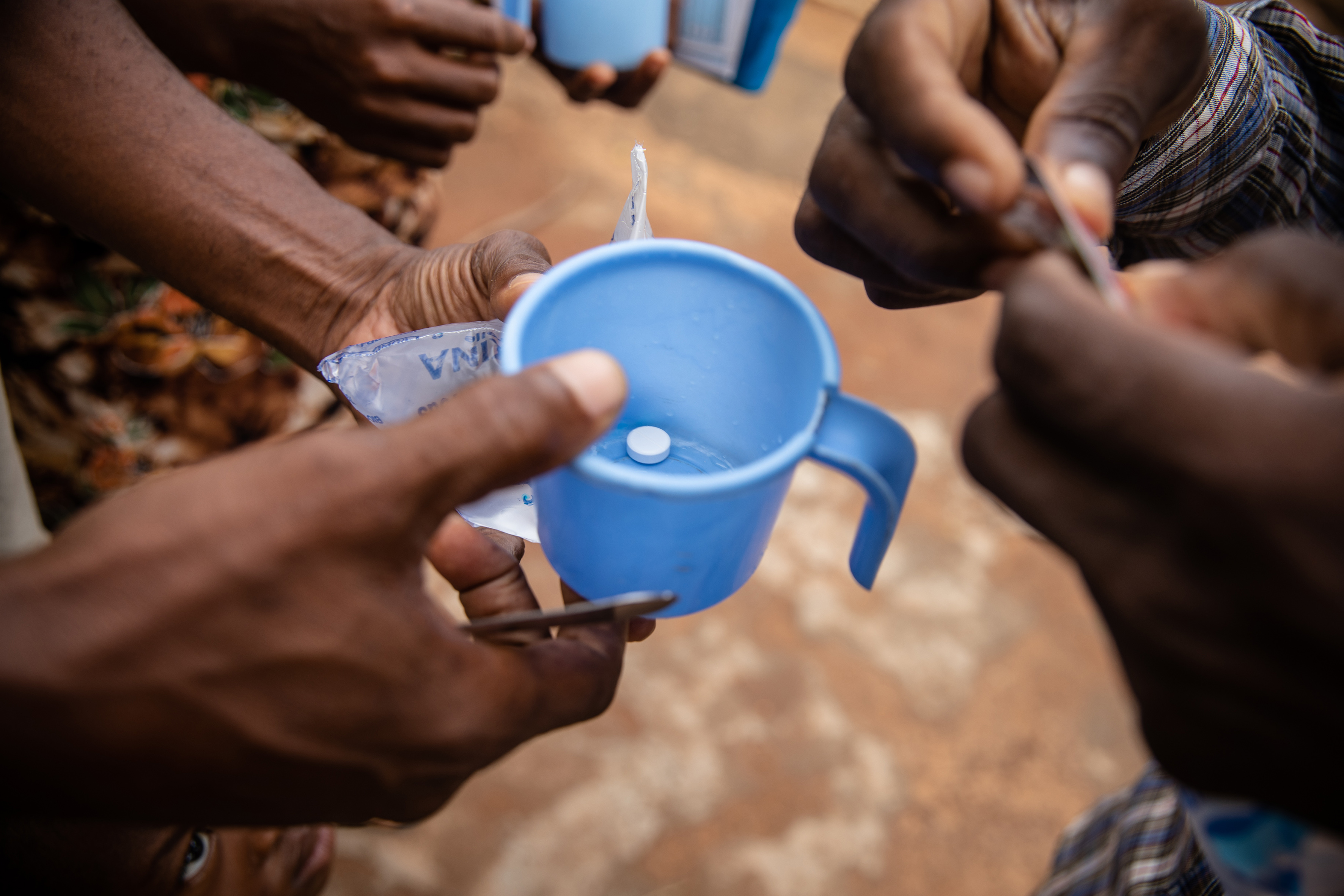 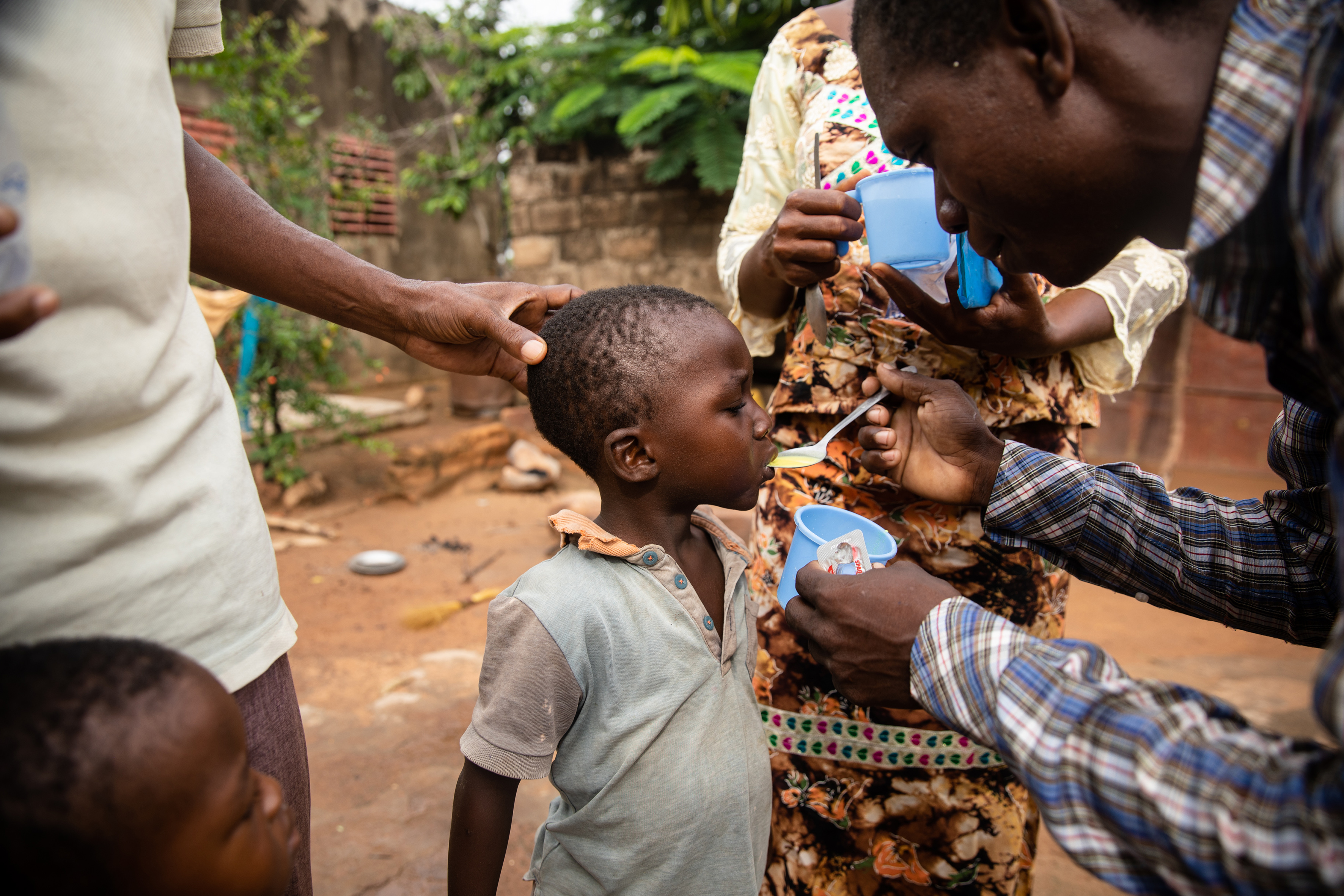 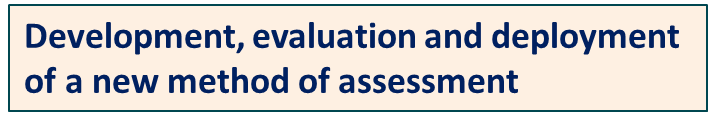 Chemoprevention efficacy
A decision-making framework based on agreed methods and protocols will be helpful in making informed decisions on the scale-up of SMC in new geographies. 
This should involve a standard protocol for assessing chemoprevention efficacy.
Malaria modelling to estimate the effectiveness of SMC with different drug regimens in different transmission and resistance contexts is also needed. 
Monitoring the chemoprevention efficacy of SPAQ in the Sahel and exploring alternative drug regimens will be crucial to ensure that the intervention retains its effectiveness in the future.
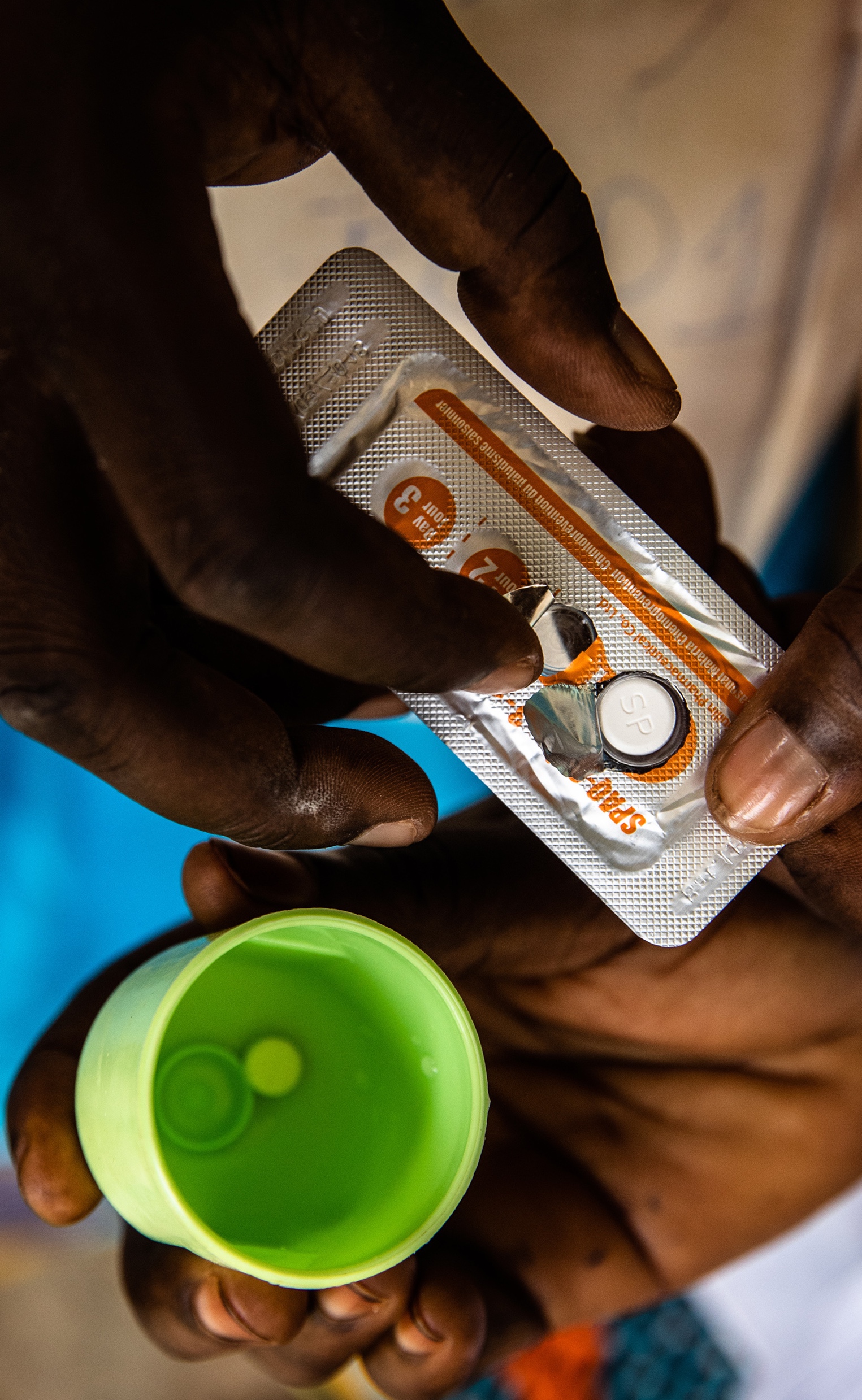 Click to add text
Click to add text
Click to add text
Click to add text
Click to add text
Thank you
www.malariaconsortium.org/smc